الجهاز العصبي
لنتذكر معاً المعلومات السابقة
عدد بعض أجهزة جسم الإنسانِ التي تعرفها 
الجهاز الهضمي 
الجهاز التنفسي
لنتذكر معا المعلومات السابقة
ما الجهاز المسؤول عن تنظيم عمل جميع أجهزة الجسم 
الجهاز  العصبي
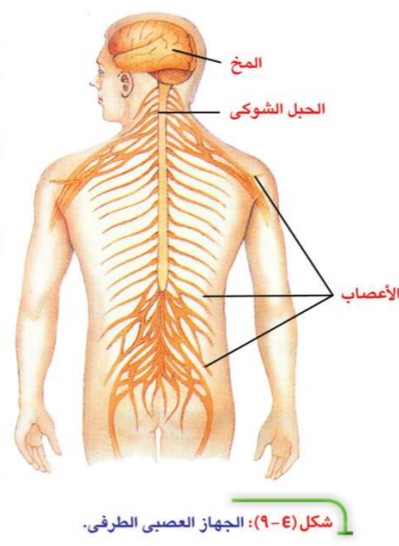 لنتعرف على أقسام هذه الصورة
الـدمـــــــاغ
عضو ذو بنية رخوة عليه انثناءات 
تحمي عظام الجمجمة والدماغ من الإصابات
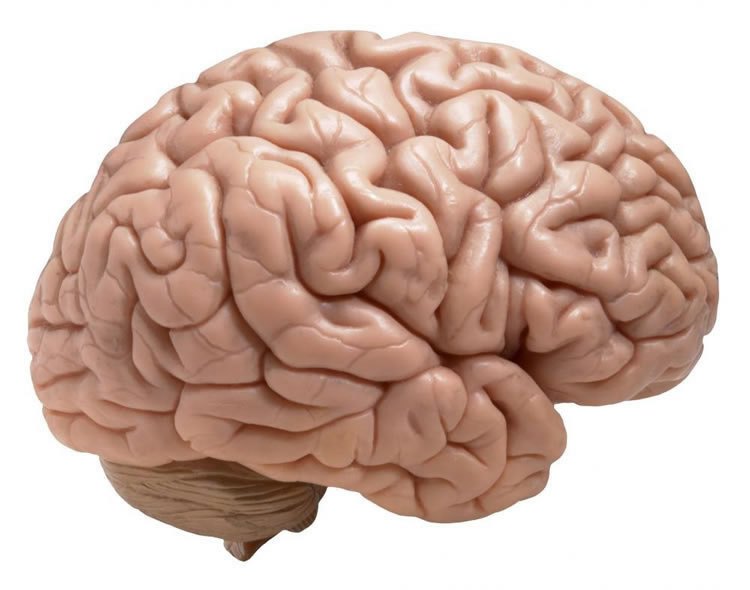 النخـــاع الشوكــــــــي
يمتد النخاع الشوكي من الدماغ نزولاً على طول الظهر 
النخاع الشوكي موجود داخل العمود الفقري
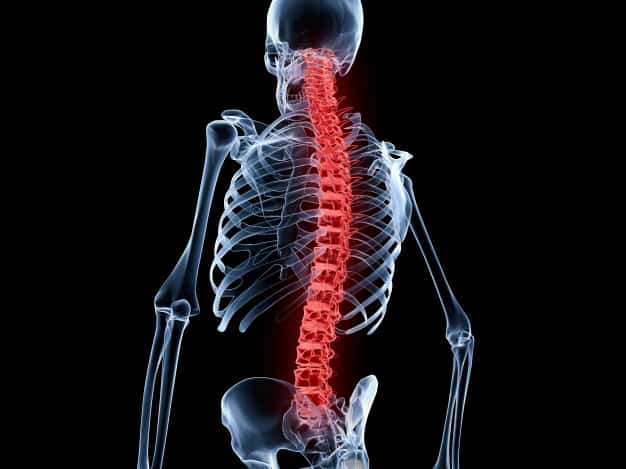 الأعصاب
تتفرع من الدماغ والنخاع الشوكي أعصاب عديدة وتواصل تفرعها إلى أن تصل إلى كل جزء من أجزاء الجسم
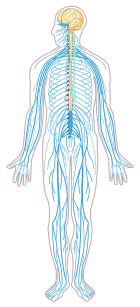